L’art arabo-musulman
La zakhrafa
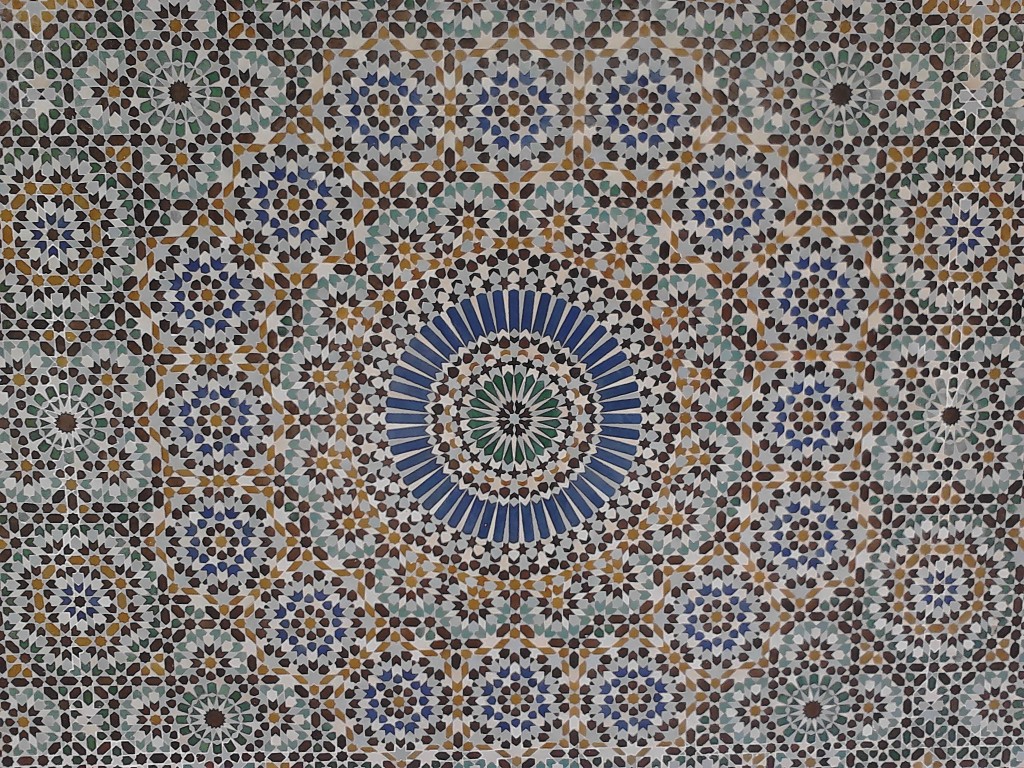 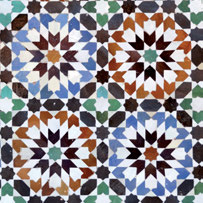 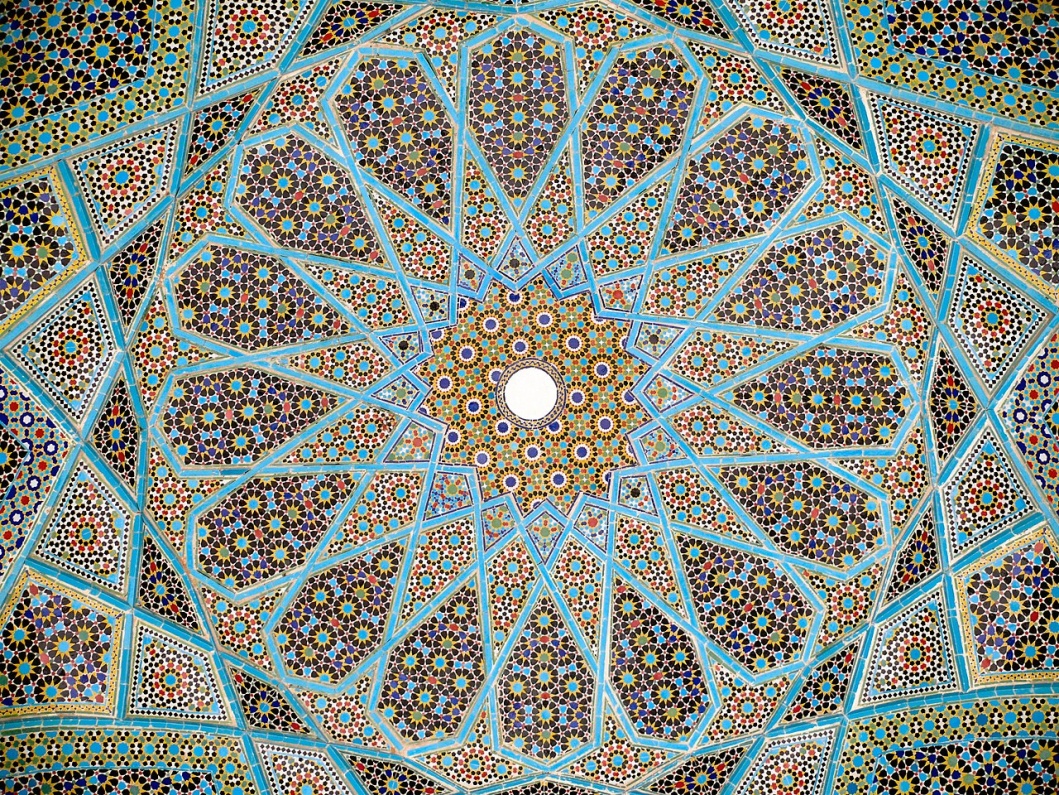 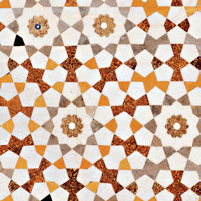 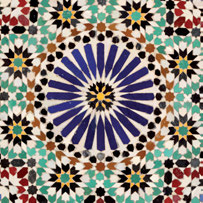 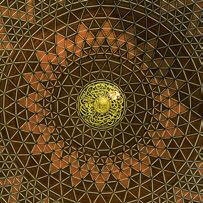 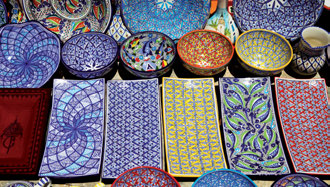 Les palais musulmans
Madrasa Chir-Dor, place Régistan, Samarcande, Ouzbékistan
Balcon orné, Sayed Alaedin Hossein Shrine, Shiraz, Iran.
Motifs en forme de cercles, Mosquée bleue, Istanbul, Turquie.
Fontaine en forme d’octogone, Meknes, Maroc.
Le Dôme du Rocher sur le mont du Temple a Jérusalem est formé d’un octogone, qui symbolise la terre, surmonté d’une coupole qui représente le ciel. Il possèdequatre portails orientés vers les quatre points cardinaux, situant ainsi l’édifice au centre de la terre.
Des idées d’art plastiques
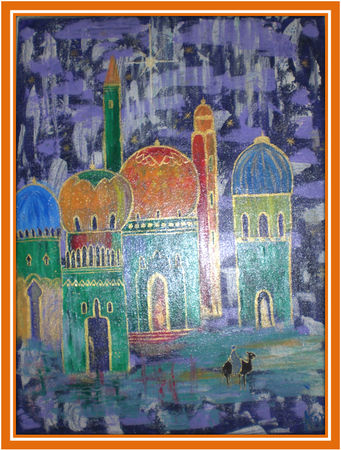 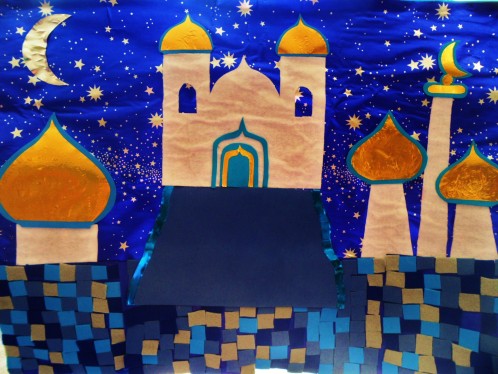 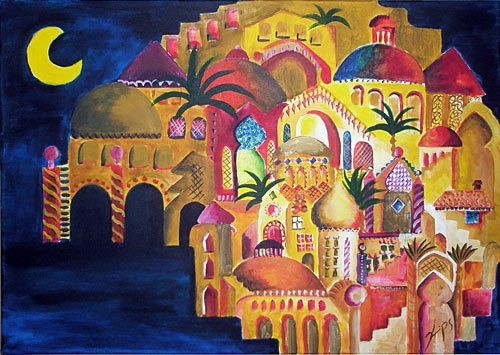 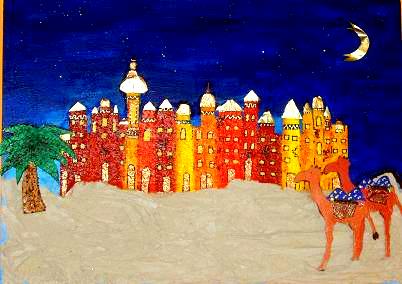 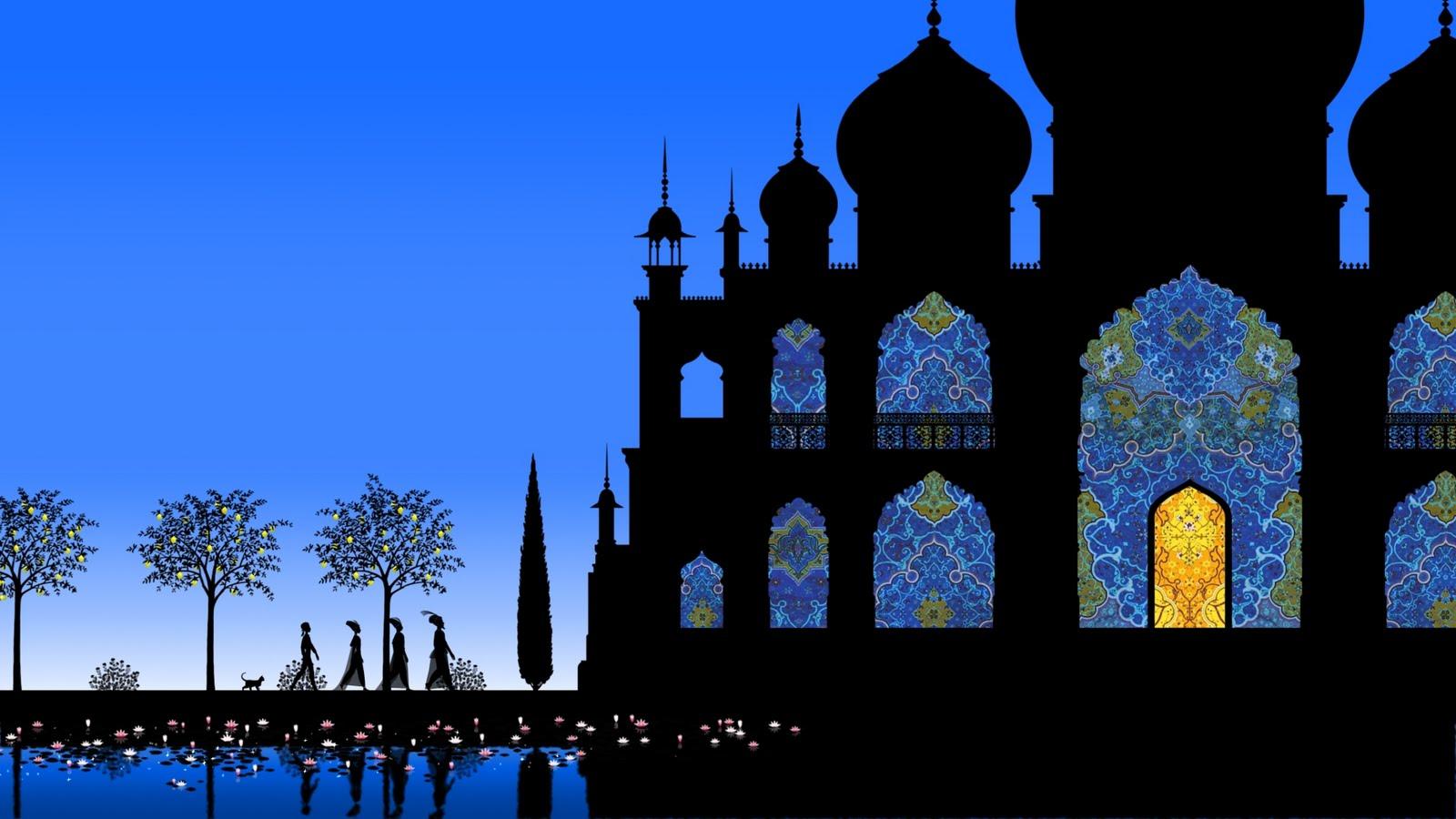 Par les élèves de SEGPA
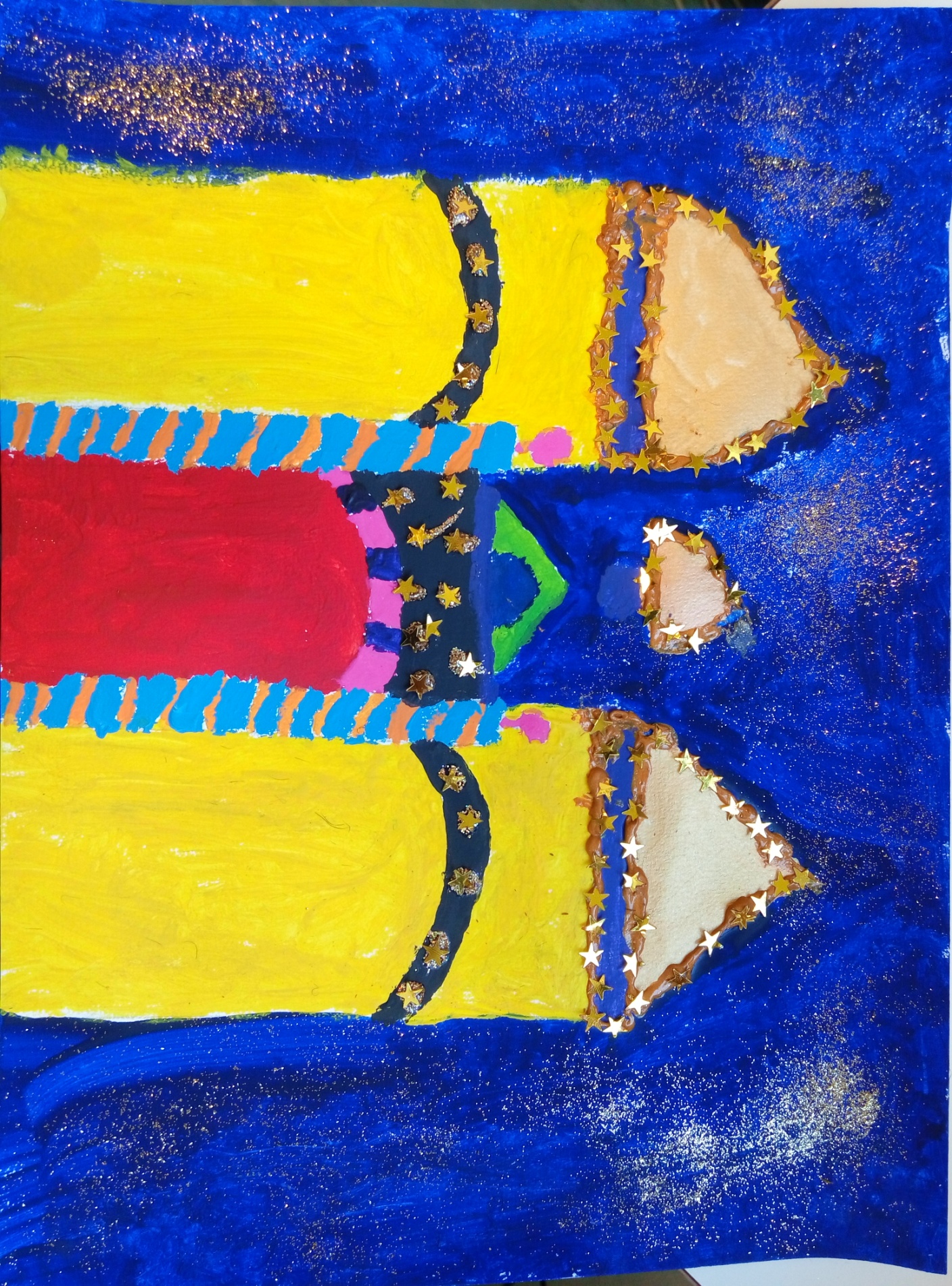 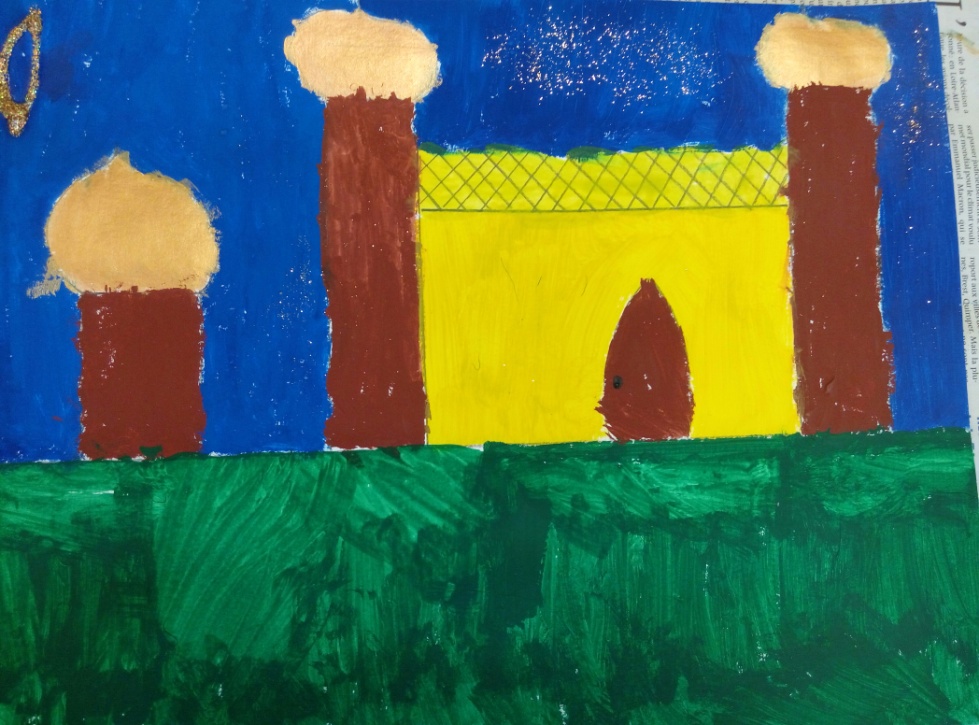 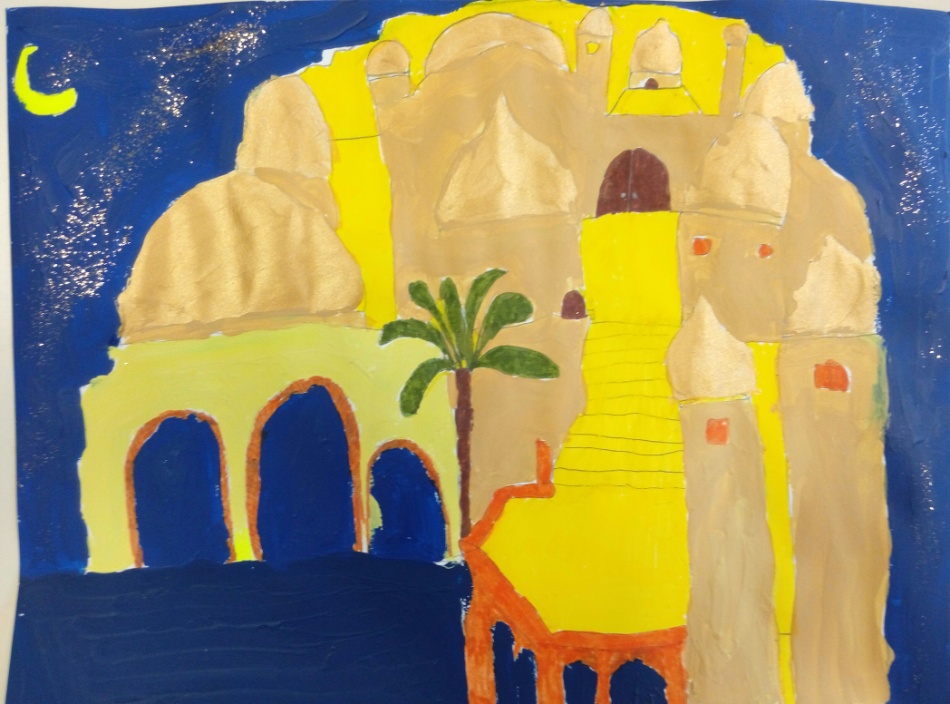